Наши выпускники-наша гордость!
Сведения о выпускниках групп МС, ШМ
#50-юбилей колледжа
Специальность « Строительство и эксплуатация зданий и сооружений»
Мастера п/о: Мусина А.Д., Ахетов С.К.
Выпускники группы
 2013-2016
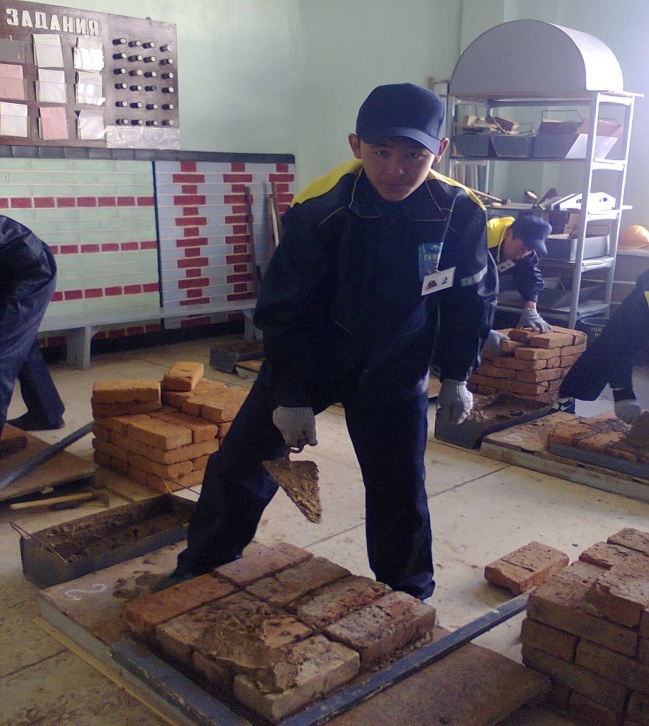 Бакыт Оразбай – третье место 
в региональном чемпионате WSK- 2016г., 
по компетенции «Кирпичная кладка»
Место работы: г.Астана, строительная бригада
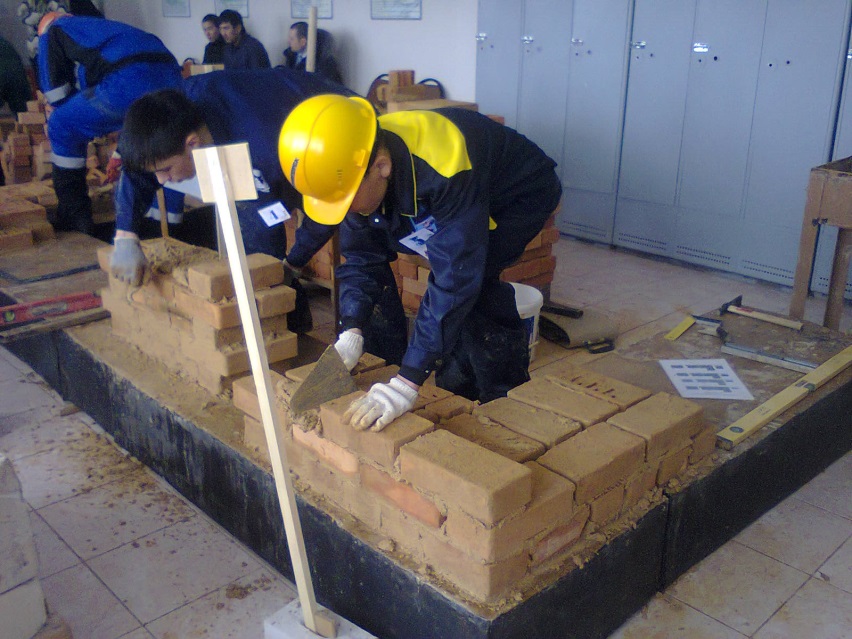 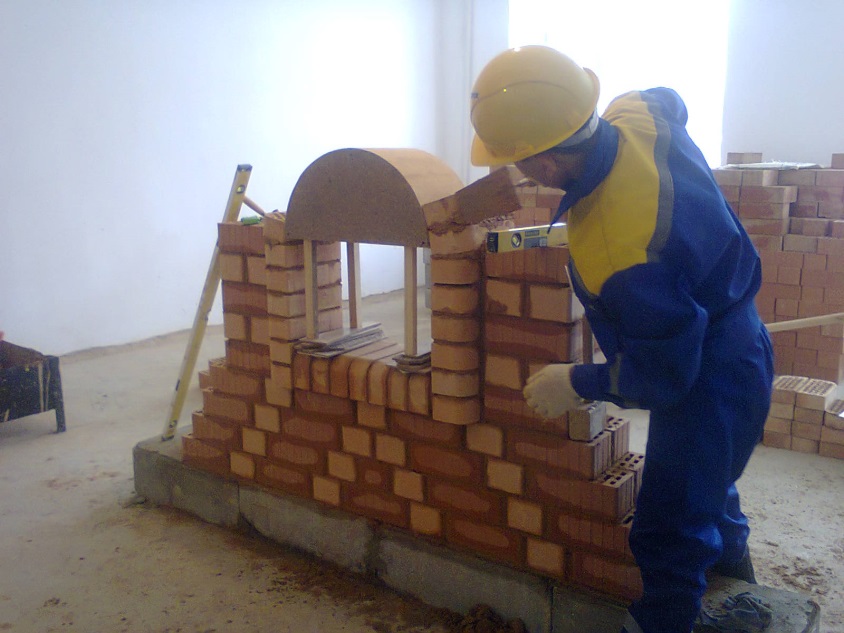 Выпускники группы
 2015-2018
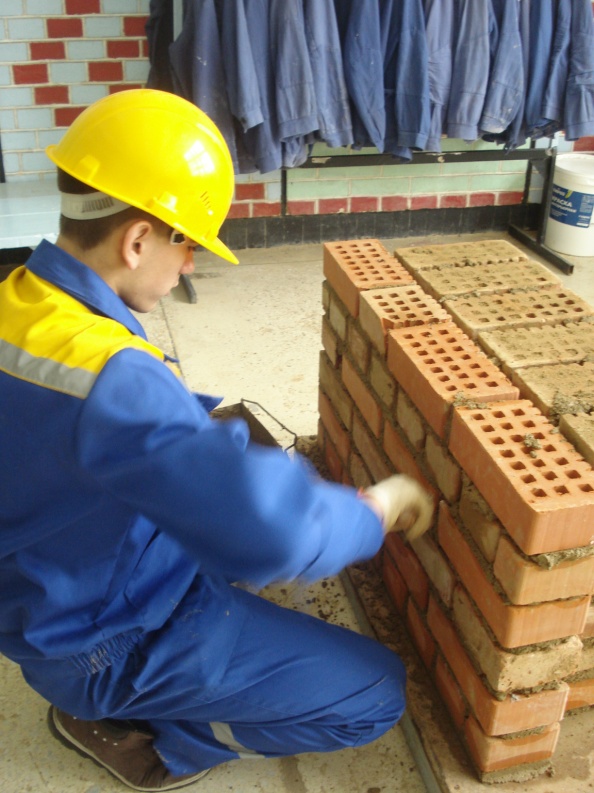 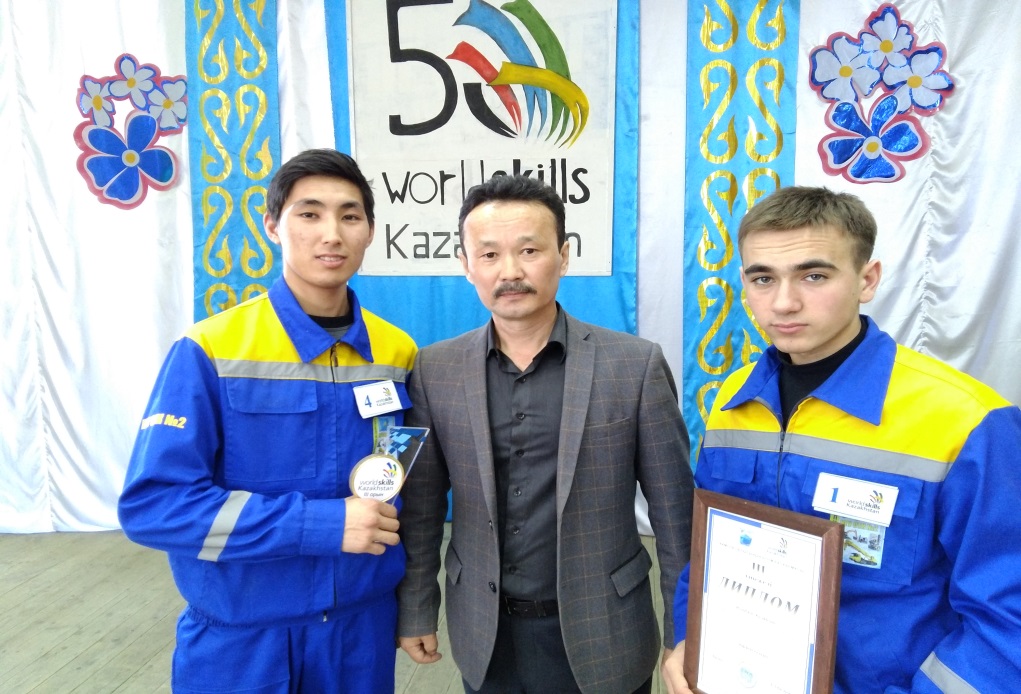 Давыденко Илья– третье место 
в региональном чемпионате WSK- 2017г., 
по компетенции «Кирпичная кладка»
Место работы: Египет
Сайранбеков Адиль– второе место 
в региональном чемпионате WSK- 2018г., 
по компетенции «Кирпичная кладка»

Место работы:RG GOLD
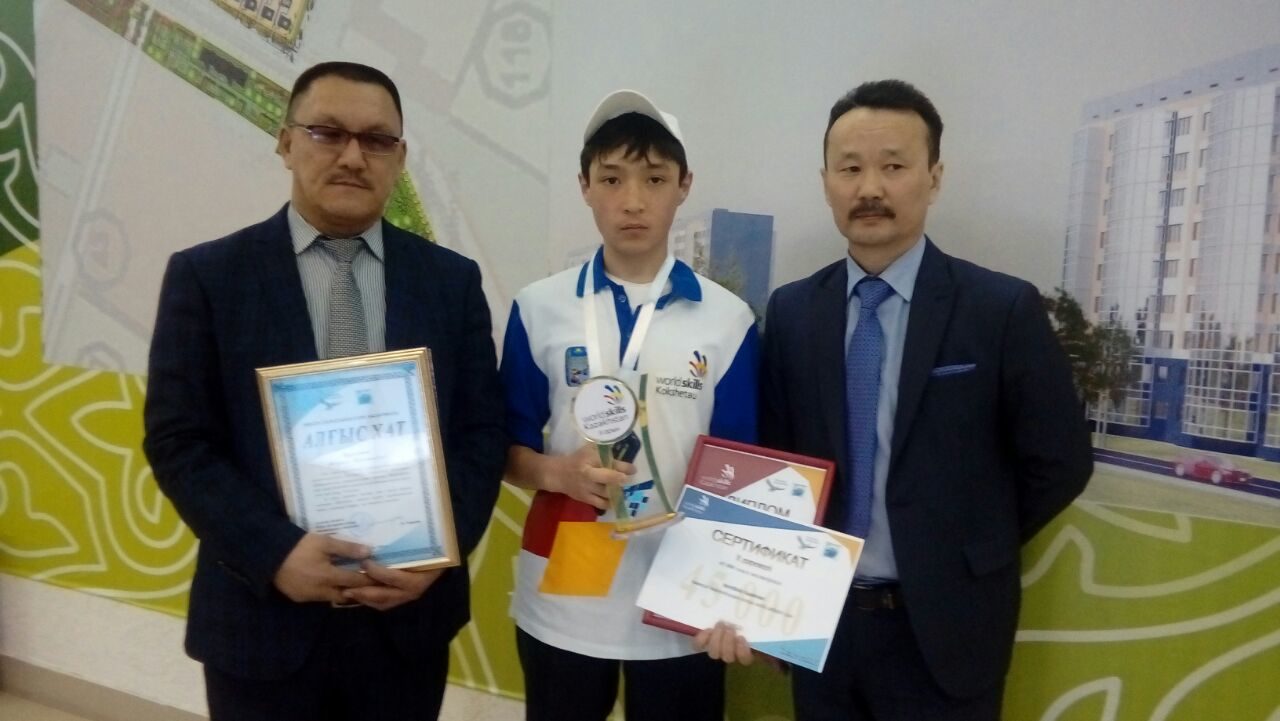 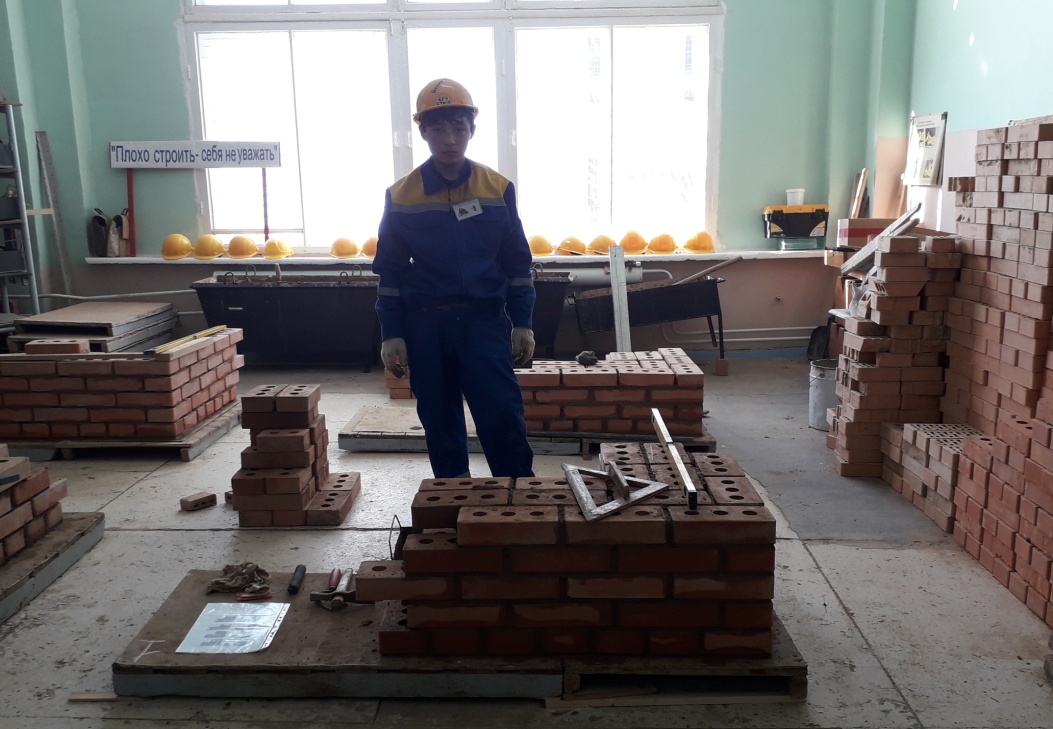 Выпускники группы
 2015-2018
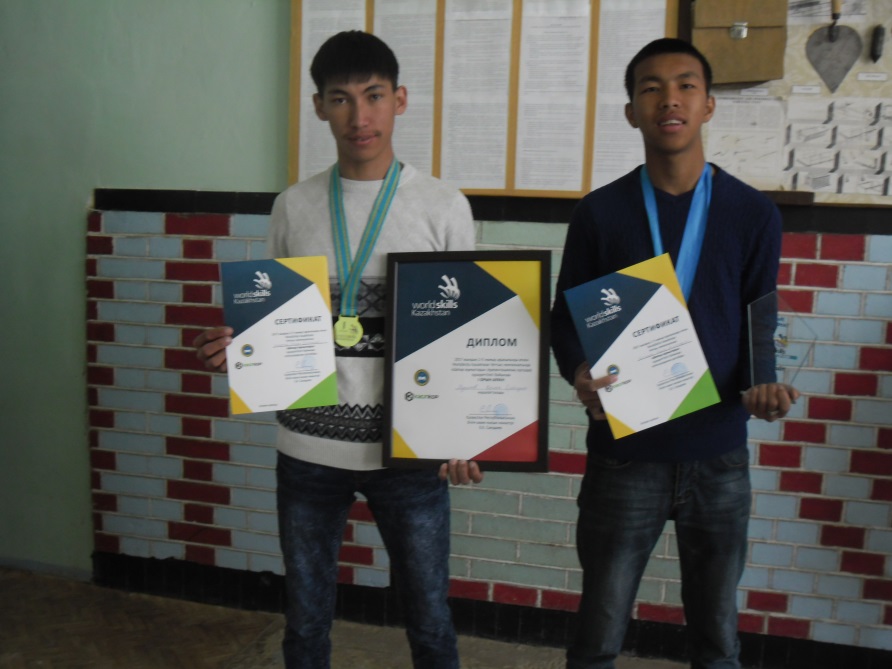 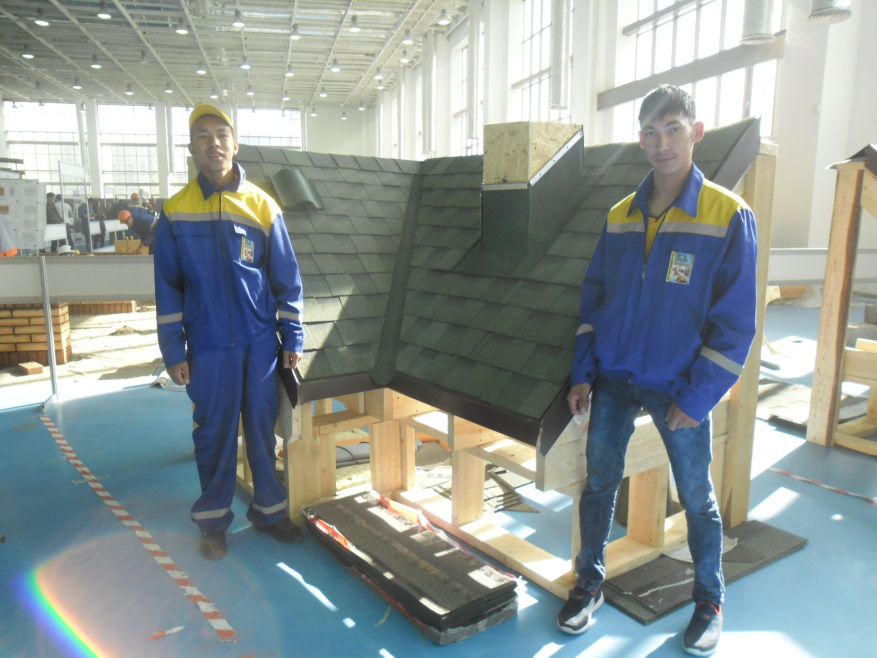 Муратов Ерлан, Кутушев Адиль– первое место 
на национальном чемпионате WSK- 2017г., 
по компетенции «Кровельные работы»
Место работы: Муратов Ерлан - АО АК Алтын-алмаз                           Кутушев Адиль – Горводоканал
Выпускницы группы 2015-2018
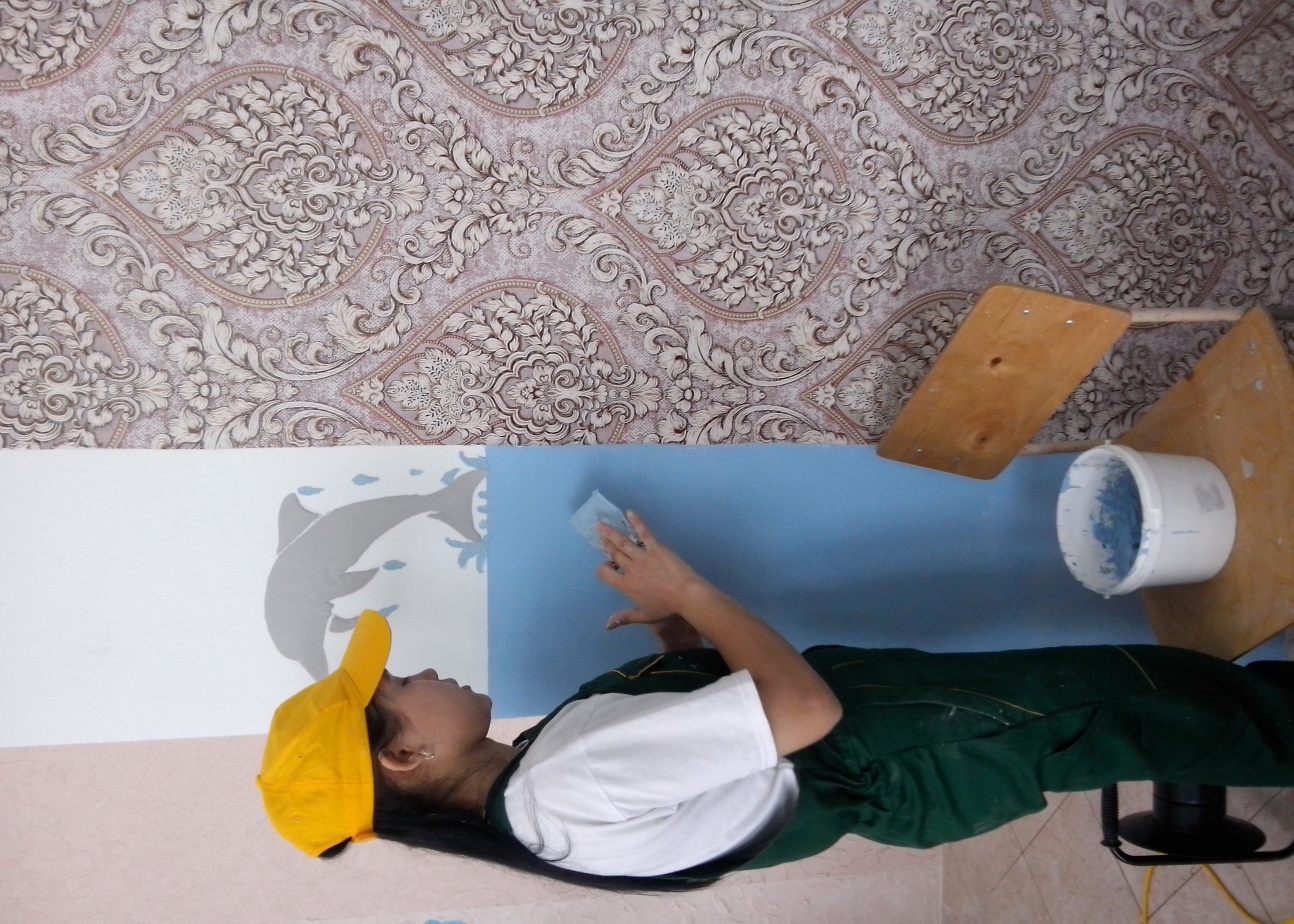 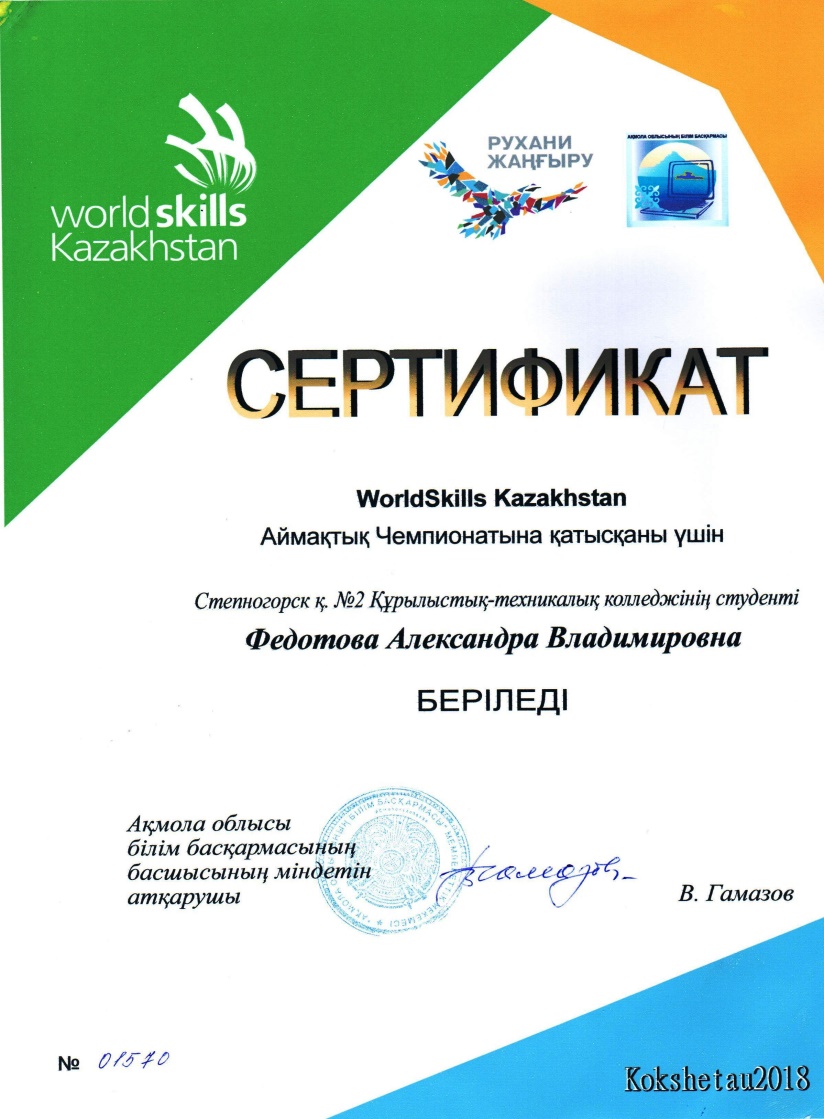 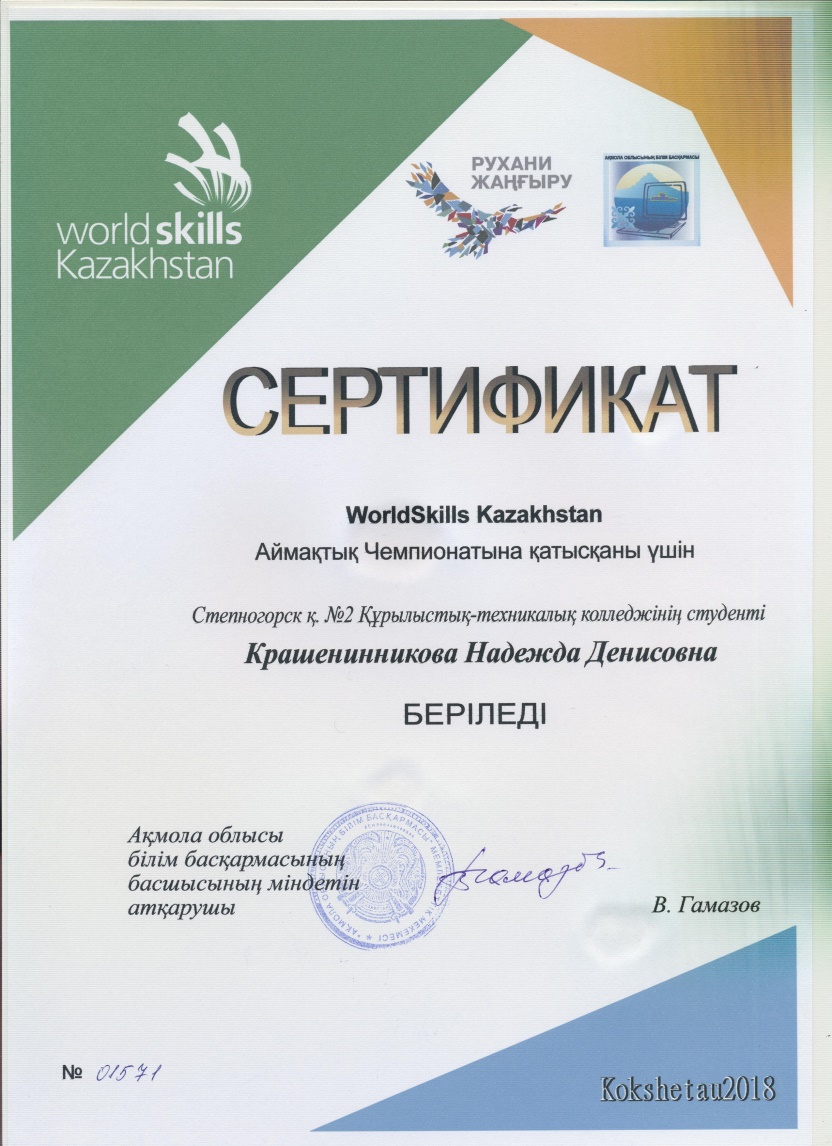 Федотова Александра, Есенгожинова Айжан –                   региональный чемпионат WSK- 2018г.,               по компетенции «Малярные и декоративные работы»Место работы:  Федотова Александра - Горводоканал, мастер отделочных работ
Выпускница группы 2015-2018
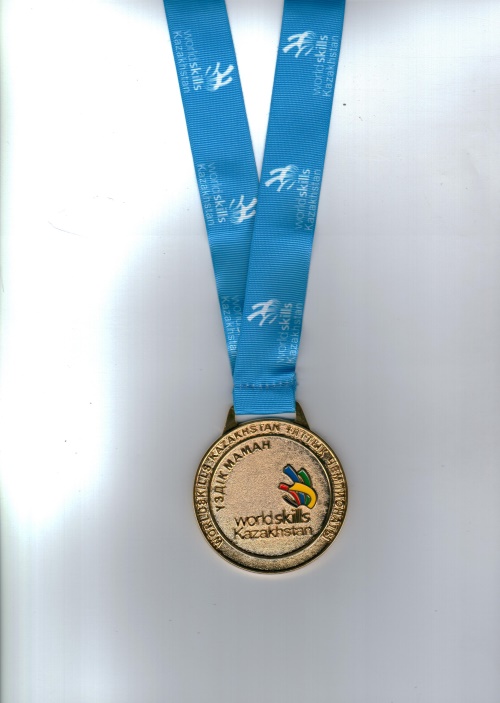 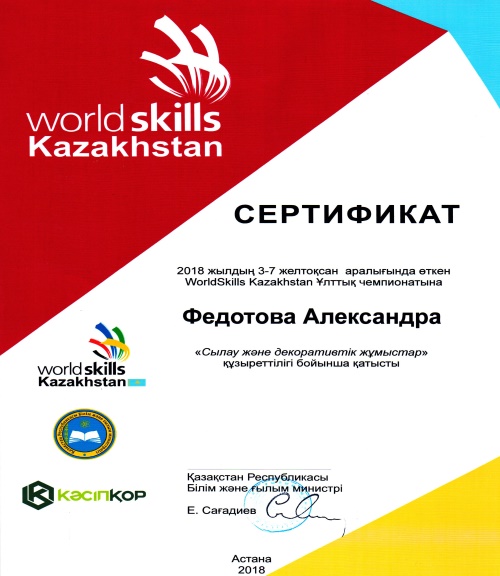 Федотова Александра – медальон  на национальном чемпионате WSK- 2018г., 
по компетенции «Малярные и декоративные работы»
Выпускники группы
 2016-2019
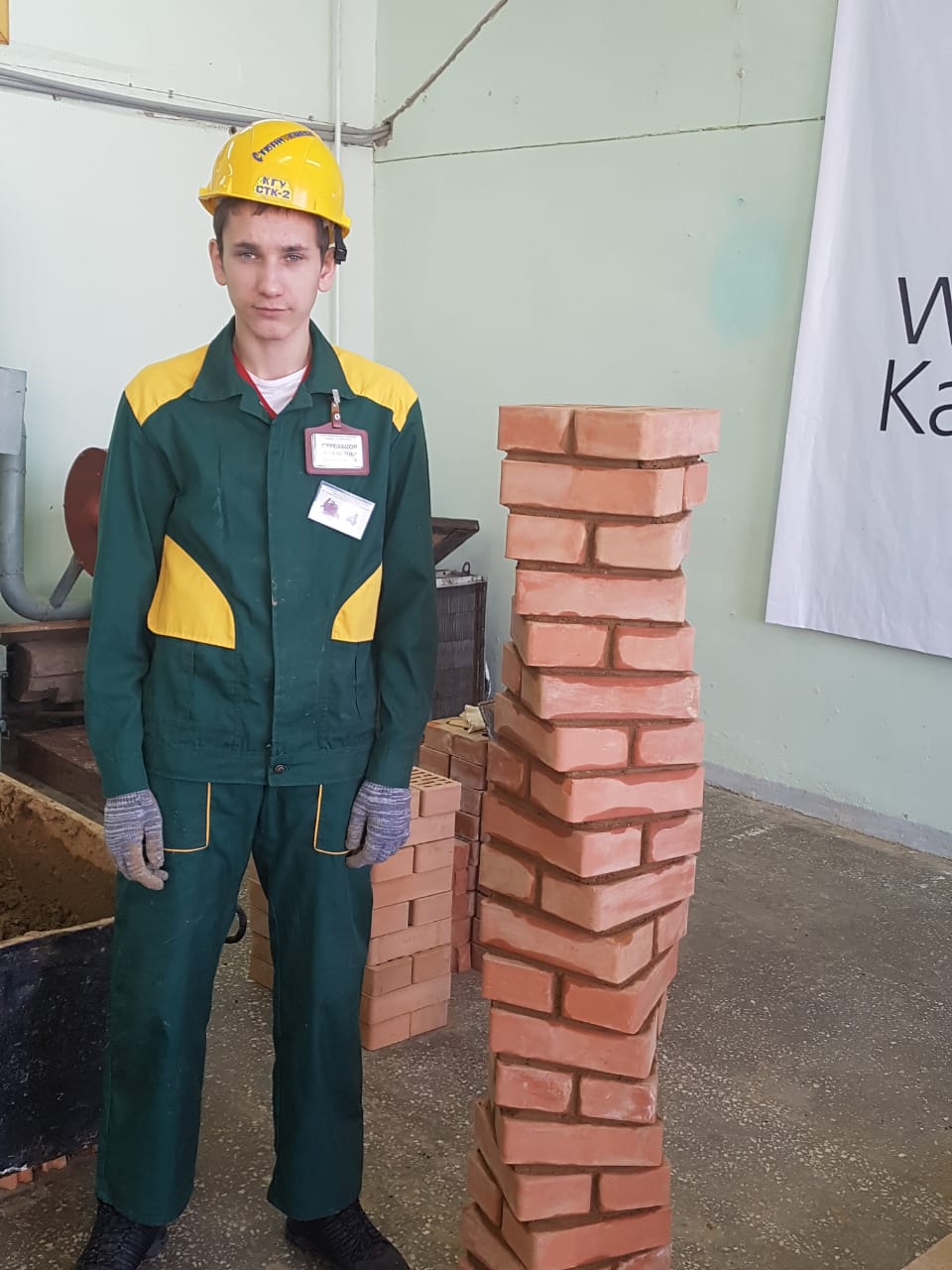 Стрельцов Владимир – первое место 
в региональном чемпионате 
WSK-2019г., 
по компетенции «Кирпичная кладка»
Выпускники группы
 2018-2021
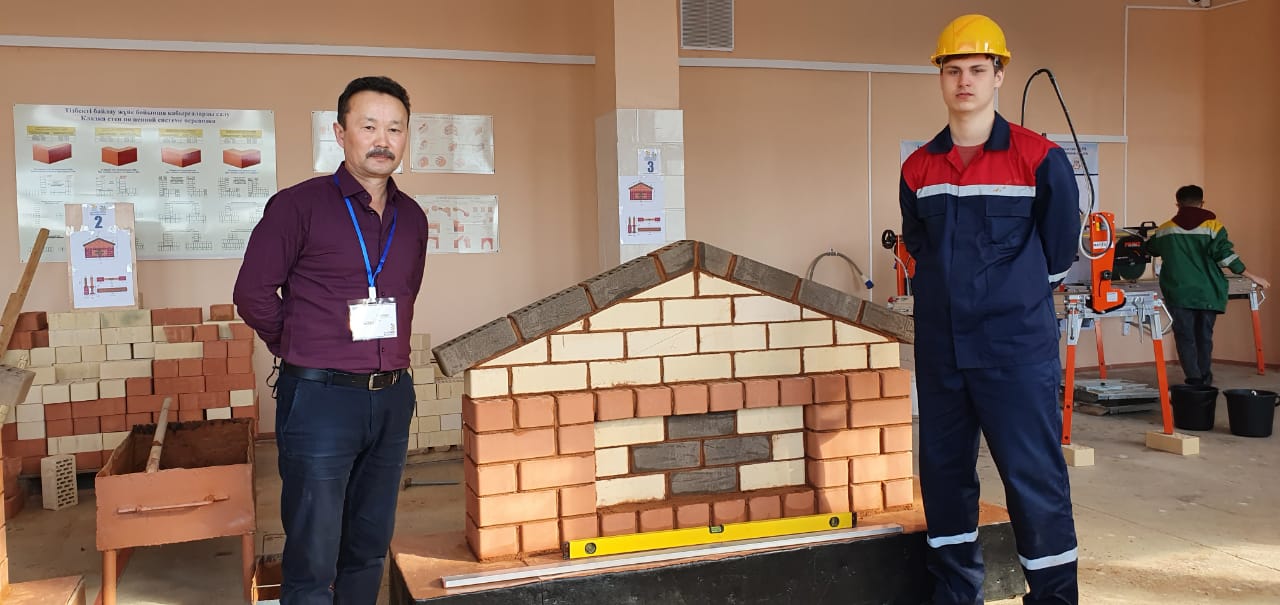 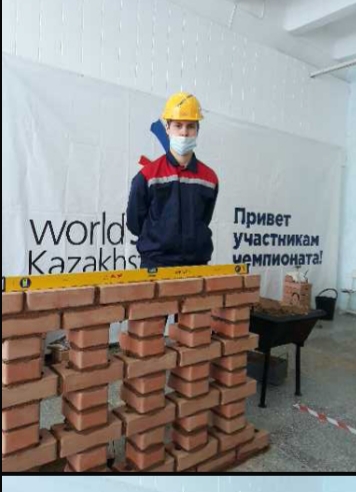 Дьячков Данила – второе место в региональном чемпионате WSK- 2021г., 
     по компетенции «Кирпичная кладка»
Студент «Тольяттинского государственного университета» по специальности «Инженер промышленного и гражданского строительства».
Место работы: ТОО Степногорское  ТЭЦ